CASO CLÍNICO ORL
APROBADO POR EL DR. MAURI
HGUA
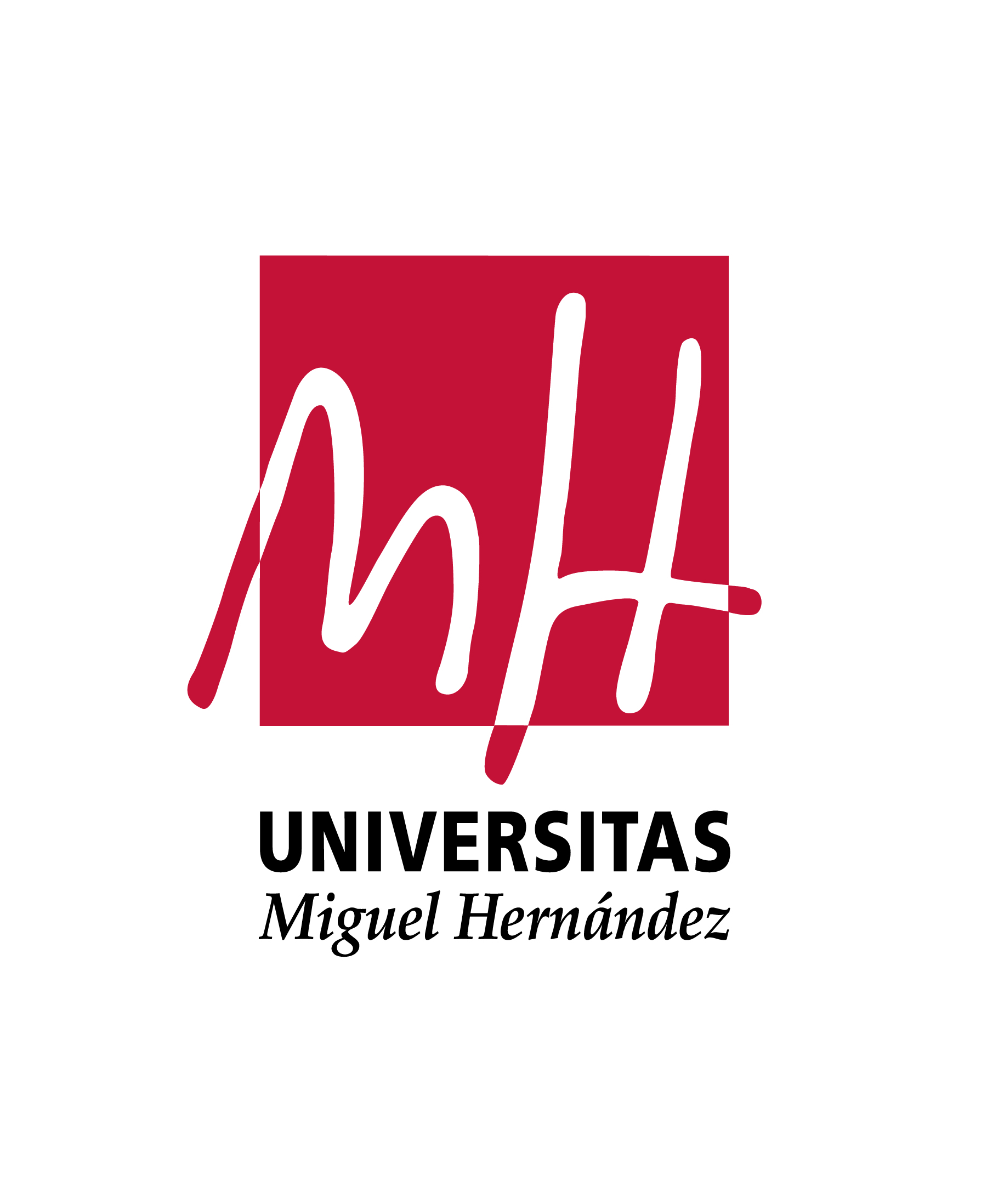 Mari Paz Giménez Richarte - 2449
2
DATOS CLÍNICOS
ENFERMEDAD ACTUAL:  varón de 70 años que acude a CCEE por masa parotídea derecha de 1,5 meses de evolución con rápido crecimiento. Refiere disfagia asociada. No fiebre. No dolor. No otra sintomatología acompañante. 

ANTECEDENTES: no RAM. No HTA. No DM. No DLP. Exfumador desde hace 9 años. Síndrome ansioso-depresivo, IVC, anemia perniciosa, gonartrosis. Intervenciones quirúrgicas: vasectomía y prótesis de rodilla bilateral. SB: independiente para ABVD, vida activa, NYHA I. 
	Tratamiento habitual: mastical D unidia, rivotril, zaldiar, sertralina. 

EXPLORACIÓN FÍSICA (DESTACA):  TA 107/61 mmHg. FC 53 lpm. FR 20 rpm. Tº 36,4ºC. SatO2 98% basal. Cuello: se aprecia masa parotídea derecha de aproximadamente 4x4cm de tamaño y consistencia duroelástica. No alteraciones en la movilidad. AC: rítmica, sin soplos ni roces. AP: MVC sin ruidos sobreañadidos. Resto de exploración sin hallazgos de interés.
3
EXPLORACIONES COMPLEMENTARIAS:
AS: sin alteraciones. 
TC toraco-abdomino-pélvico: conglomerado adenopático laterocervical derecho, sin clara lesión primaria.
PET-TAC: conglomerado adenopático conocido. No otros datos de malignidad en resto de territorios corporales estudiados. 
Se solicitan los siguientes estudios:
RM cabeza y cuello con contraste
Angiografía cerebral con test de oclusión
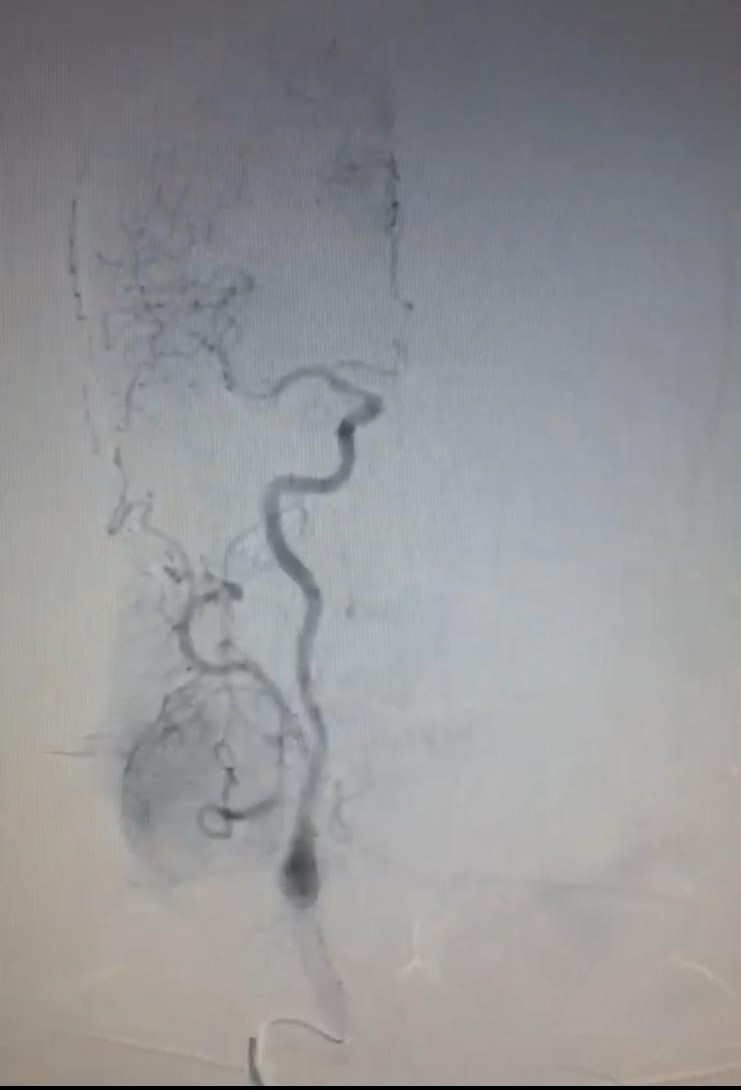 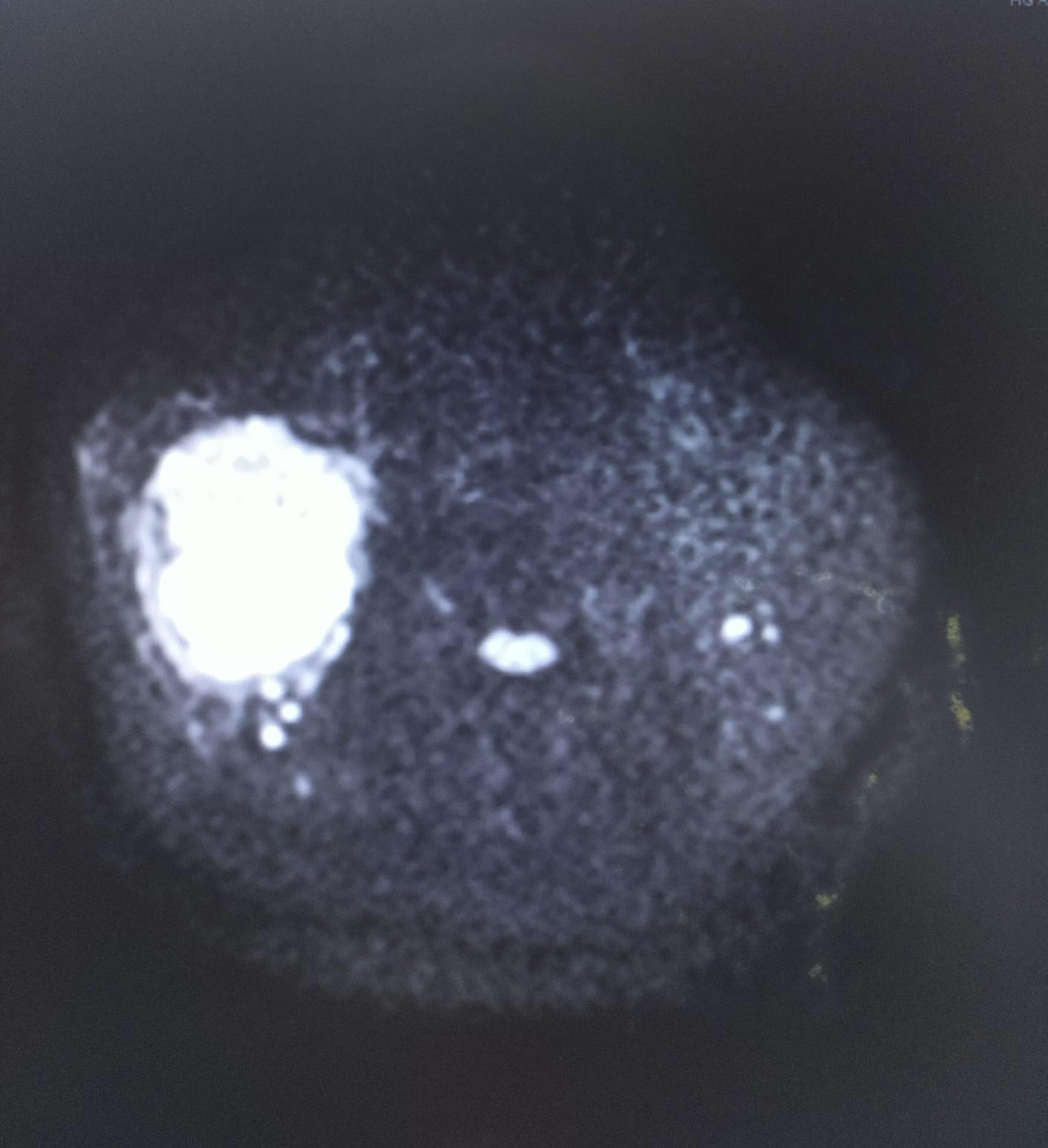 4
5
DIAGNÓSTICO.
METÁSTASIS CERVICAL DE ORIGEN DESCONOCIDO. 

RM: masa laterocervical derecha. 
Angiografía: no se observan datos angiográficos de infiltración tumoral carotídea